The Power of Social Media Marketing
Harnessing the Influence of Online Platforms for Business Growth
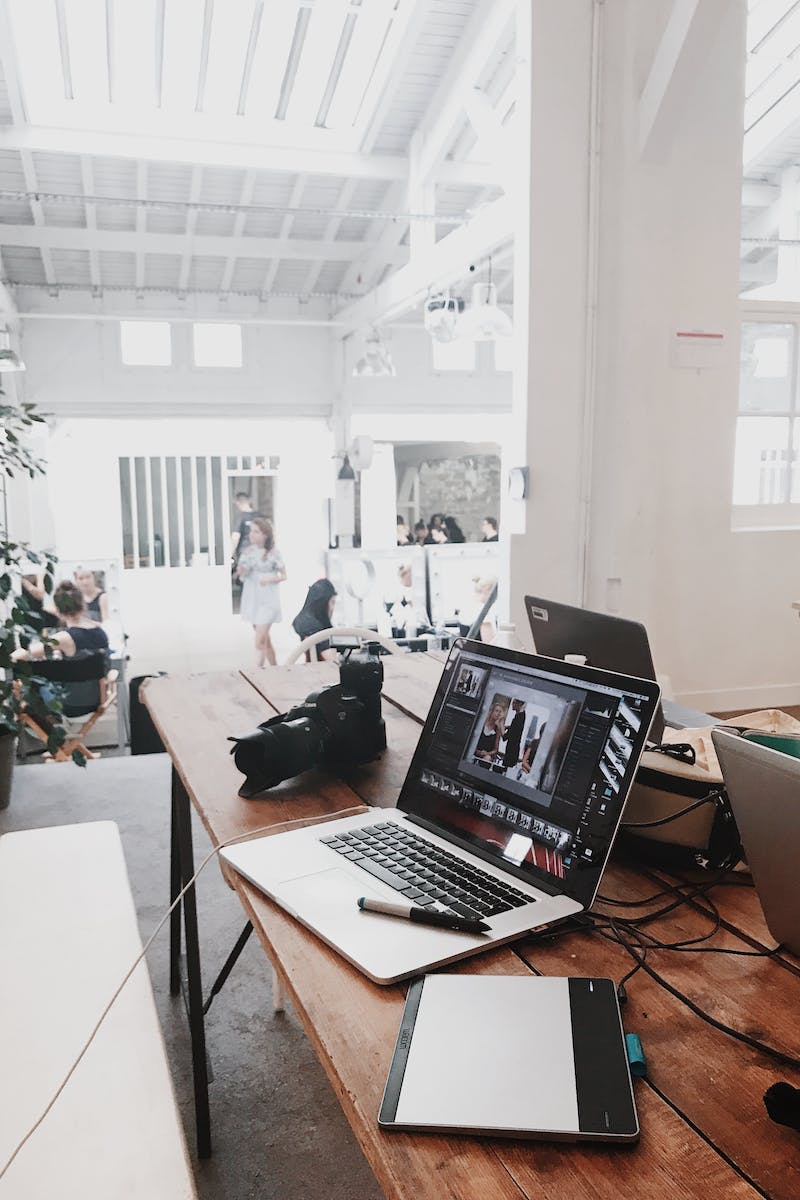 Introduction to Social Media Marketing
• Social media marketing is the use of social media platforms to promote a product or service.
• It provides businesses with valuable opportunities to reach their target audience.
• Key platforms include Facebook, Instagram, Twitter, LinkedIn, and YouTube.
• Effective social media marketing can result in increased brand awareness, customer engagement, and sales.
Photo by Pexels
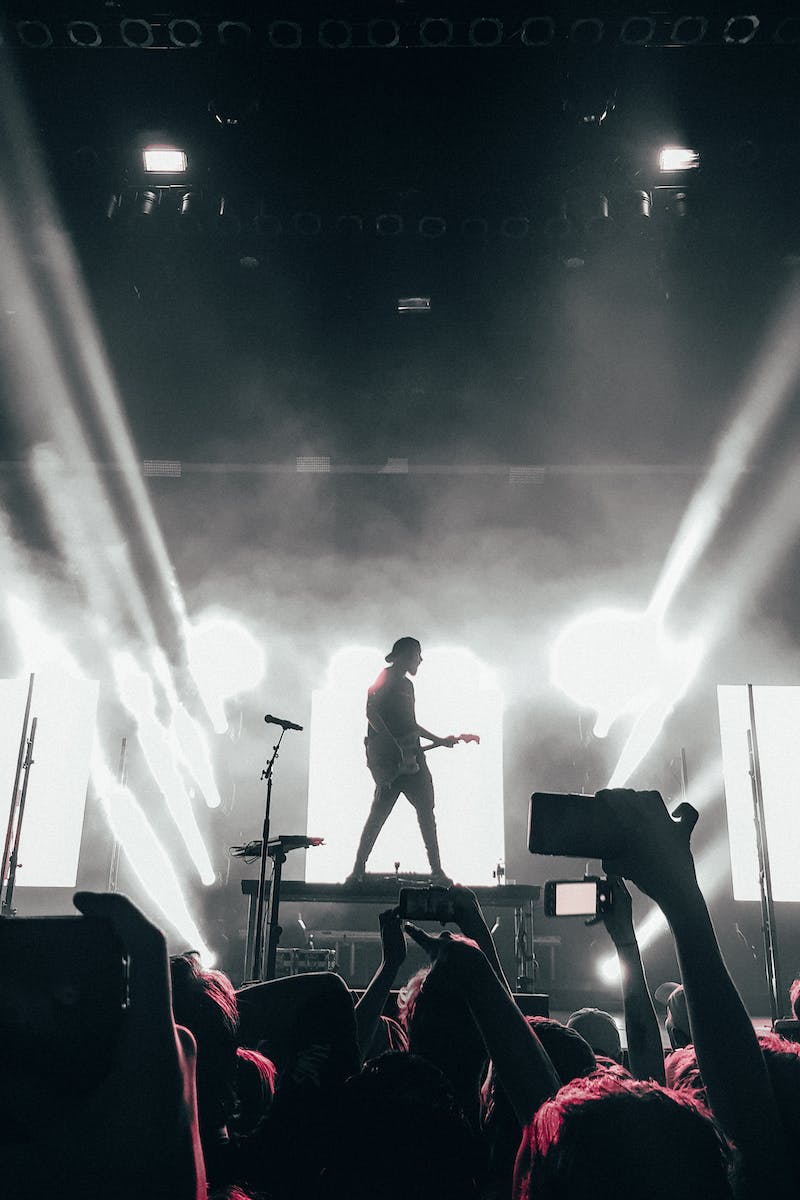 Understanding Target Audience
• Before crafting a social media marketing strategy, it's essential to identify and understand the target audience.
• Research demographics, interests, and online behaviors of the target audience.
• This helps in creating tailored content that resonates with the audience.
• Tools like Facebook Audience Insights and Google Analytics can provide valuable insights.
Photo by Pexels
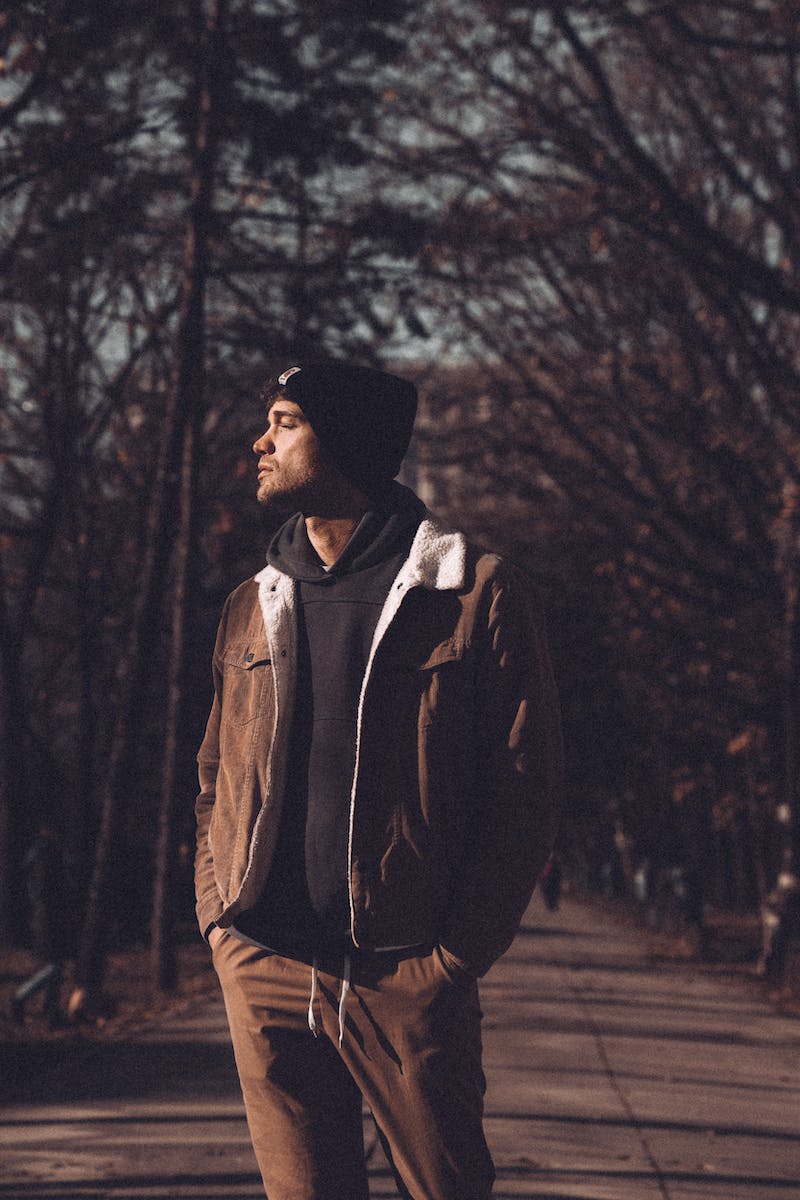 Content Creation and Optimization
• Compelling and valuable content is crucial for engaging social media audiences.
• Create a content calendar and plan updates in advance.
• Ensure the content aligns with the brand's message and values.
• Optimize the content for each platform by adapting the format and tone accordingly.
Photo by Pexels
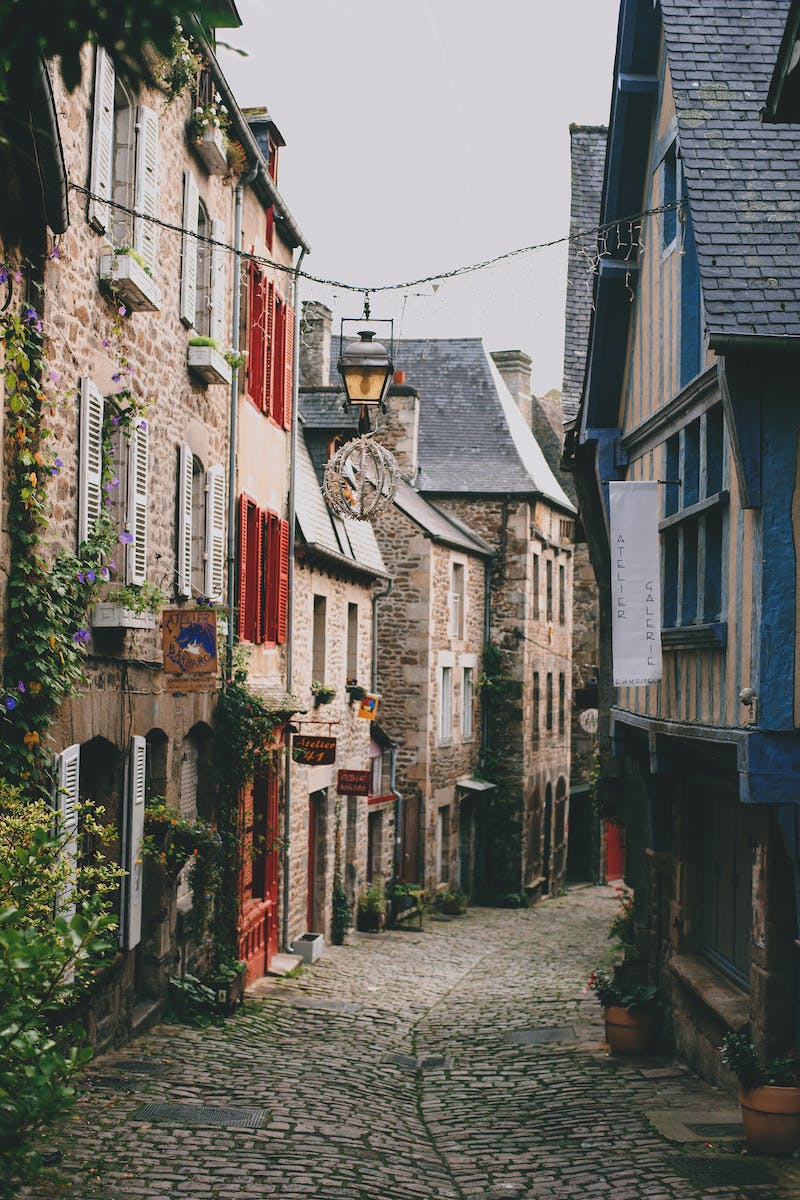 Engagement and Community Building
• Building a community of loyal followers is key to successful social media marketing.
• Engage with the audience by responding to comments and messages promptly.
• Encourage user-generated content and foster a sense of belonging.
• Run contests, polls, or giveaways to drive engagement and interaction.
Photo by Pexels
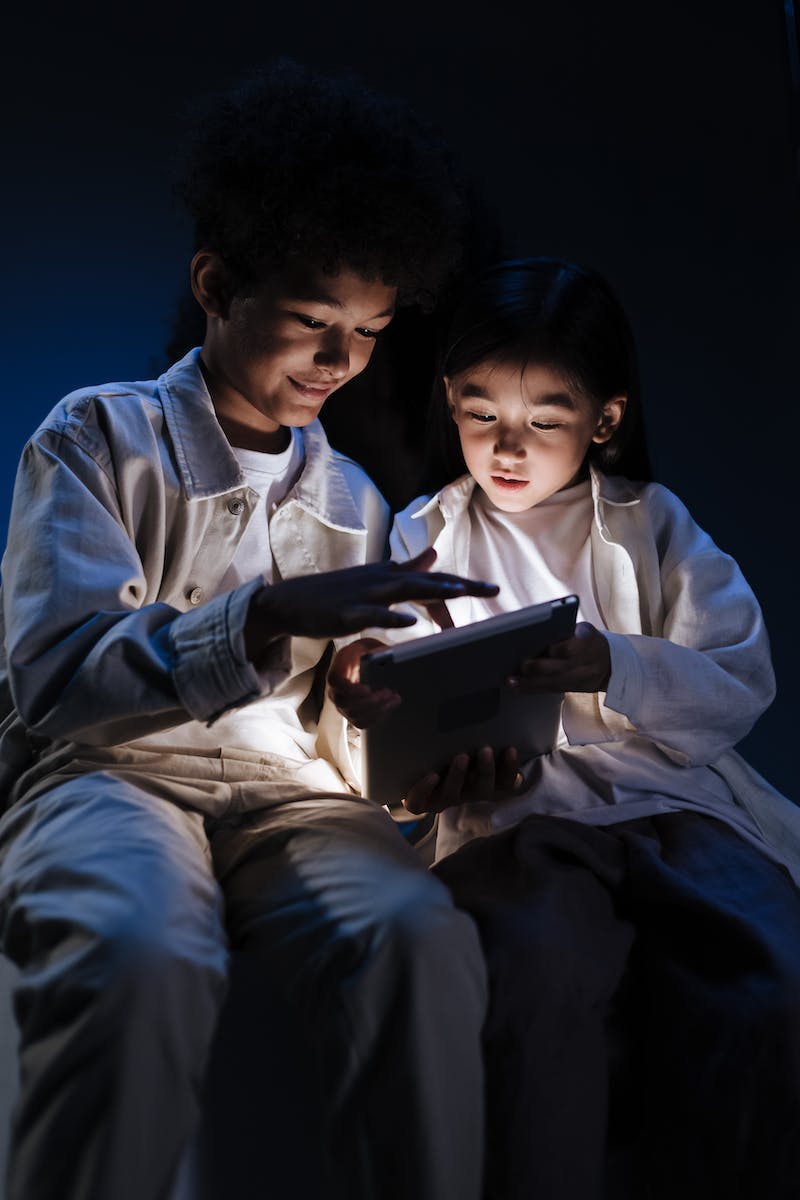 Measuring Success and Analytics
• Track and analyze relevant metrics to measure the success of social media marketing efforts.
• Key metrics include reach, engagement, click-through rates, and conversions.
• Use social media analytics tools like Sprout Social or Hootsuite.
• Regularly analyze data and make informed decisions based on insights.
Photo by Pexels
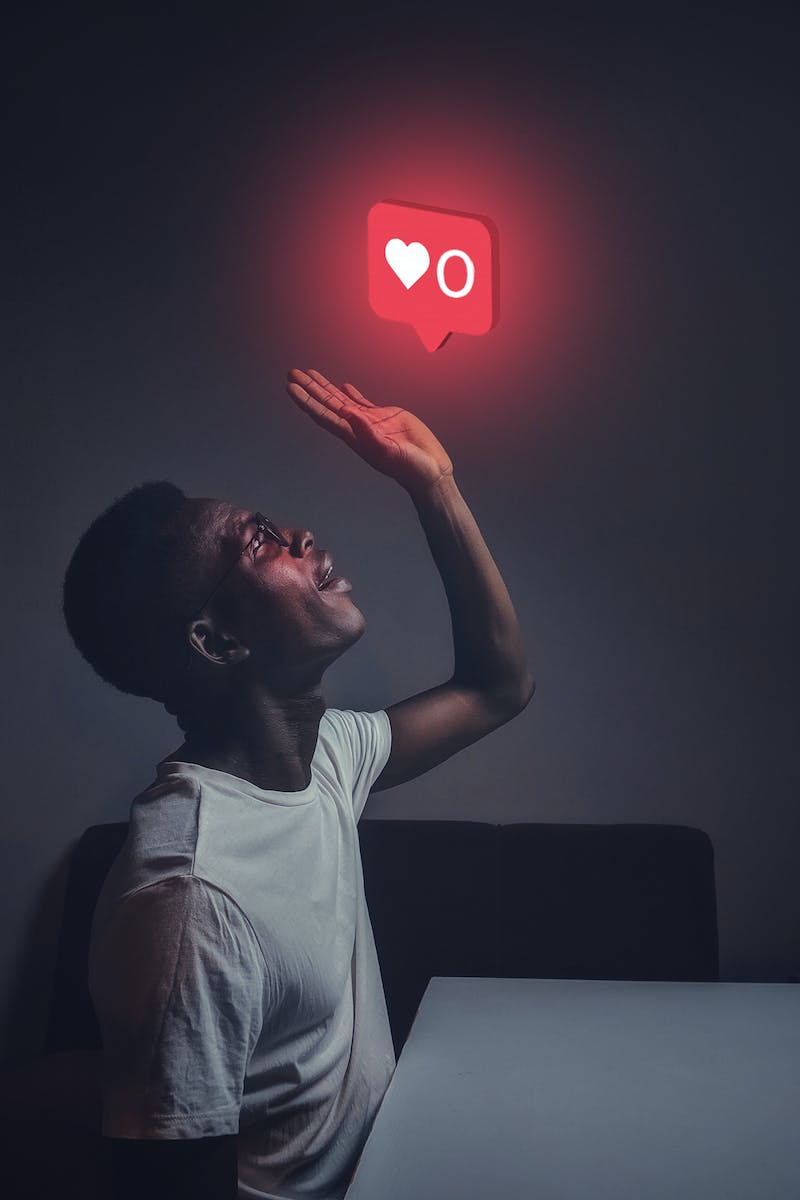 Conclusion: Embracing the Power of Social Media
• Social media marketing has become an indispensable tool for business growth.
• By harnessing the power of online platforms, businesses can reach and engage with their target audience effectively.
• Continuous learning and adaptation are key to staying ahead in the ever-evolving social media landscape.
Photo by Pexels